3D Printer on FPGA
Состав команды:
Балгуданян Ишхан
Зунин Владимир
Попов Андрей 
Тарасевич Влад
Руководитель проекта:
Романов А. Ю.
Наша идея
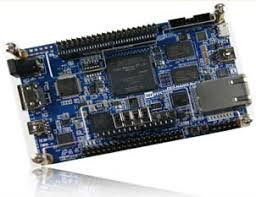 3D Принтер:
реализация электроники на ПЛИС
встроенная конвертация 3D моделей
повышенная скорость обработки данных
доступная цена продукта
Актуальность и целевая аудитория
студенты технических и инженерных вузов
малые цеха
учебные классы
научно-исследовательские лаборатории
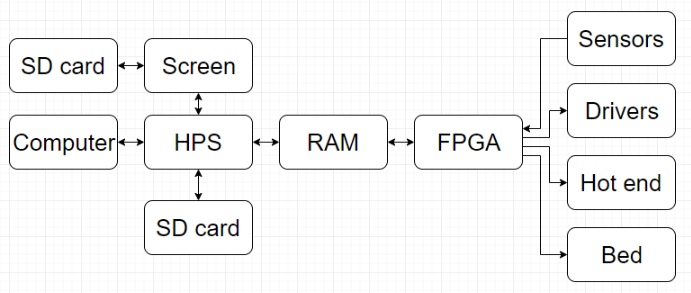 Цели
модификация 3D-принтера
обработка 3D-модели
Дополнительно:
система мониторинга процесса печати:
датчики 
камера 
удаленный доступ
Этапы работ
модификация 3D-принтера
алгоритм получения сечений из STL-файлов
конвертация 3D-моделей в G-code
реализация интерфейса
формирование единой системы
Команда и роли в проекте
Балгуданян Ишхан – написание прошивки ПЛИС
Зунин Владимир – тестирование прошивки ПЛИС, реализация взаимодействия экрана и ПЛИС
Попов Андрей – разработка модуля конвертации 3D-модели
Тарасевич Влад – написание прошивки ПЛИС, разработка интерфейса экрана
Необходимые ресурсы
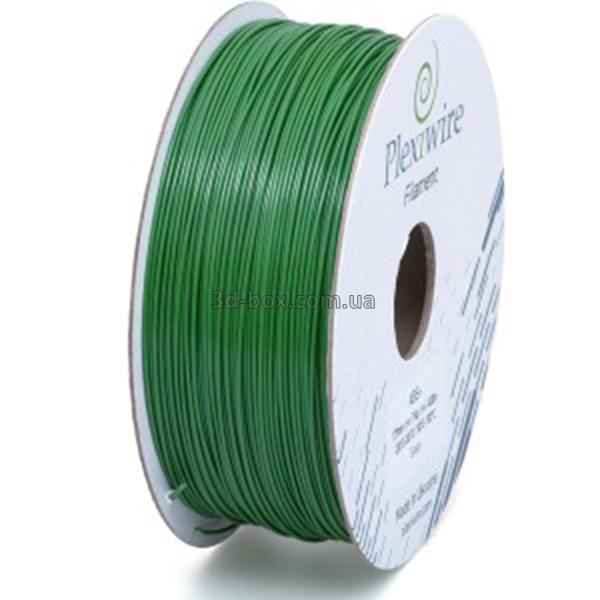 ПЛИС
камера 
светодиодная подсветка
датчики расстояния
расходные материалы
и прочее
Конечный результат
исходный код разработанной программы
прототип принтера
MVP
Спасибо за внимание!